ĐÁP CA 
SAU CHÚA NHẬT XVI 
THƯỜNG NIÊN
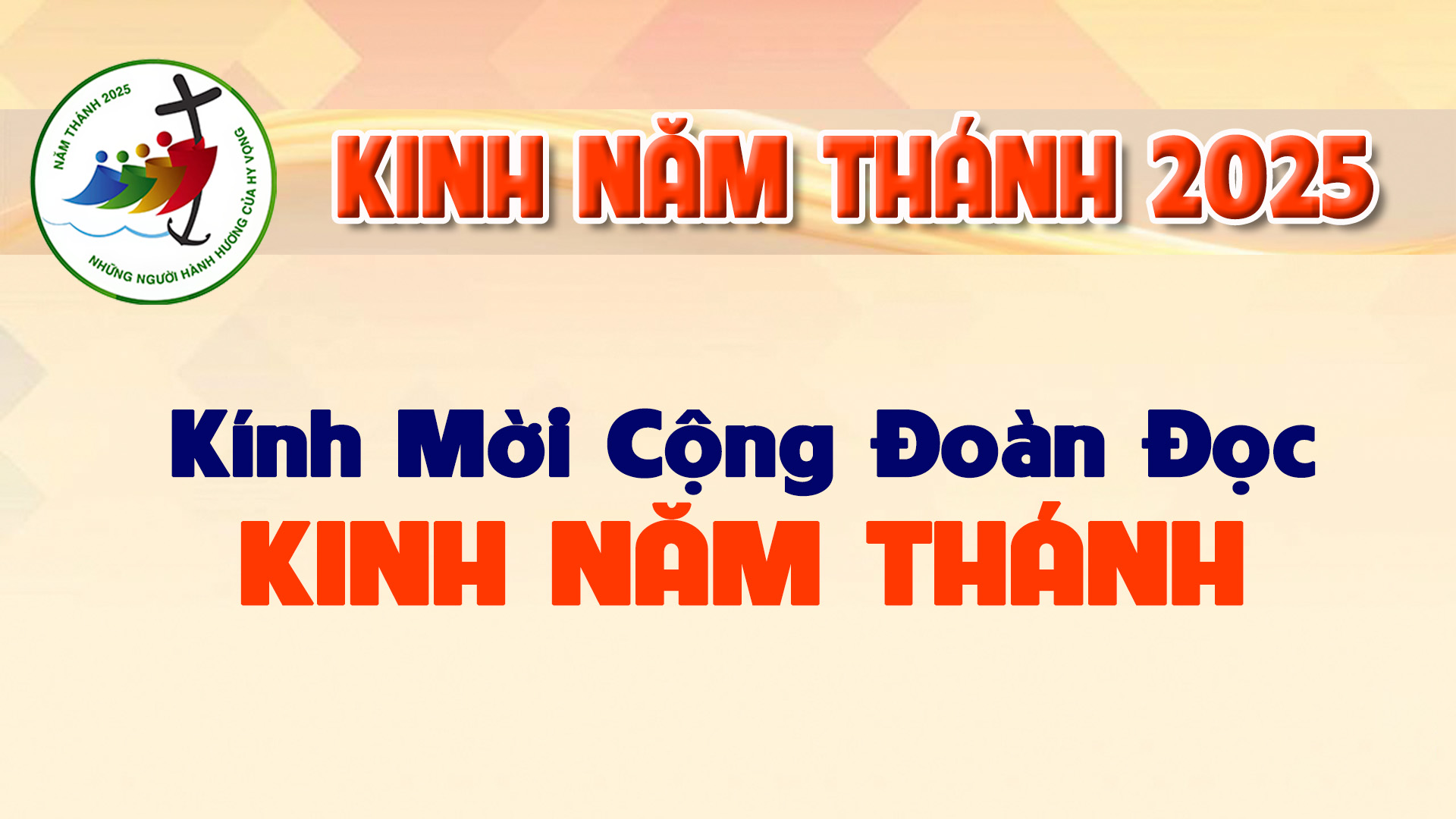 Lạy Cha trên trời/ Xin cho ơn đức tin mà Cha ban tặng chúng con/ trong Chúa Giêsu Kitô Con Cha/ và Anh của chúng con/ cùng ngọn lửa đức ái được thắp lên trong tâm hồn chúng con bởi Chúa Thánh Thần/
khơi dậy trong chúng con niềm hy vọng hồng phúc/ hướng về Nước Cha trị đến/ Xin ân sủng Cha biến đổi chúng con/ thành những người miệt mài vun trồng hạt giống Tin Mừng/
Ước gì những hạt giống ấy/ biến đổi từ bên trong nhân loại và toàn thể vũ trụ này/ trong khi vững lòng mong đợi trời mới đất mới/ lúc mà quyền lực Sự Dữ sẽ bị đánh bại/ và vinh quang Cha sẽ chiếu sáng muôn đời/
Xin cho ân sủng của Năm Thánh này/ khơi dậy trong chúng con/ là Những Người Lữ Hành Hy Vọng/ niềm khao khát kho tàng ở trên trời/ đồng thời cũng làm lan tỏa trên khắp thế giới/
niềm vui và sự bình an của Đấng Cứu Chuộc chúng con/ Xin tôn vinh và ngợi khen Cha là Thiên Chúa chúng con/ Cha đáng chúc tụng mãi muôn đời. Amen.
THỨ HAI
SAU CHÚA NHẬT XVI
THƯỜNG NIÊN
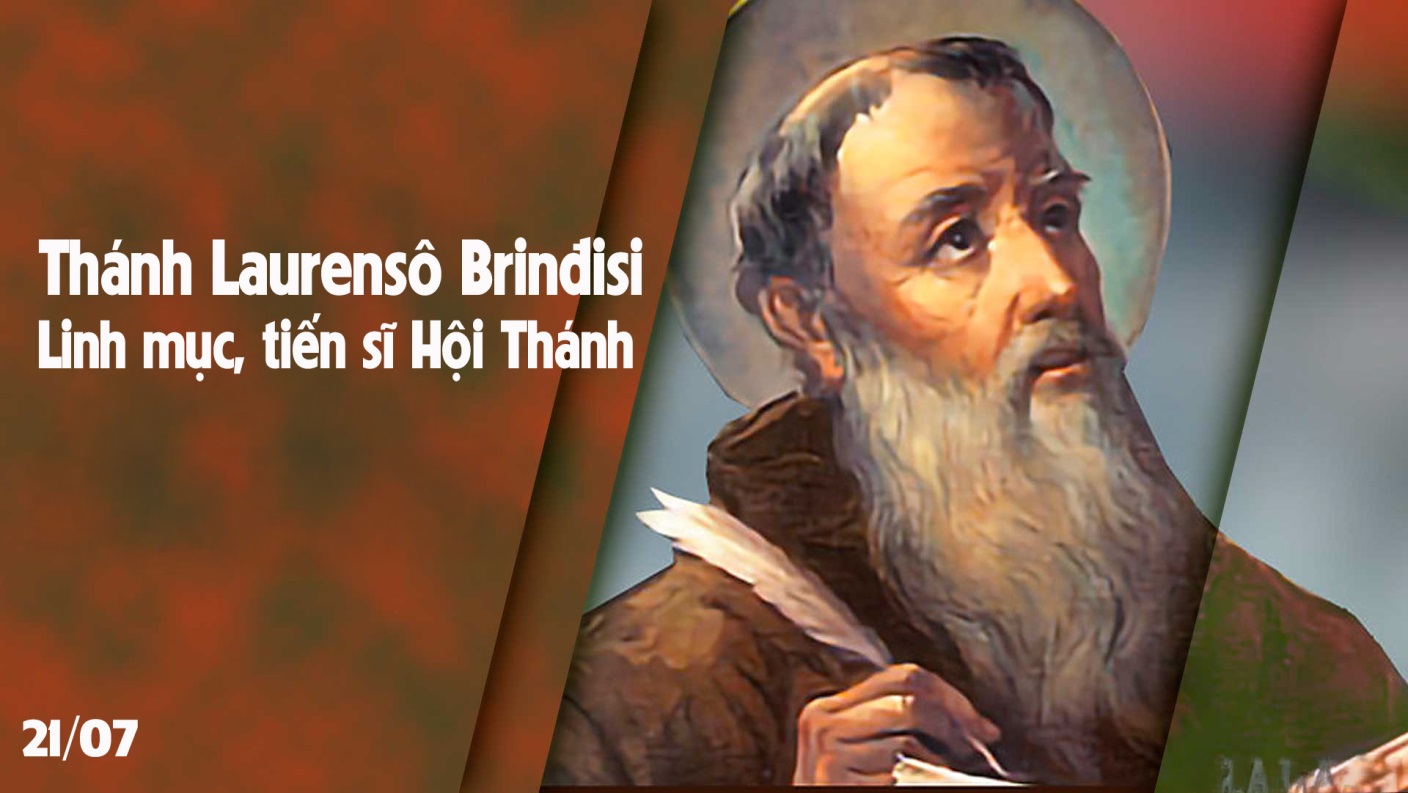 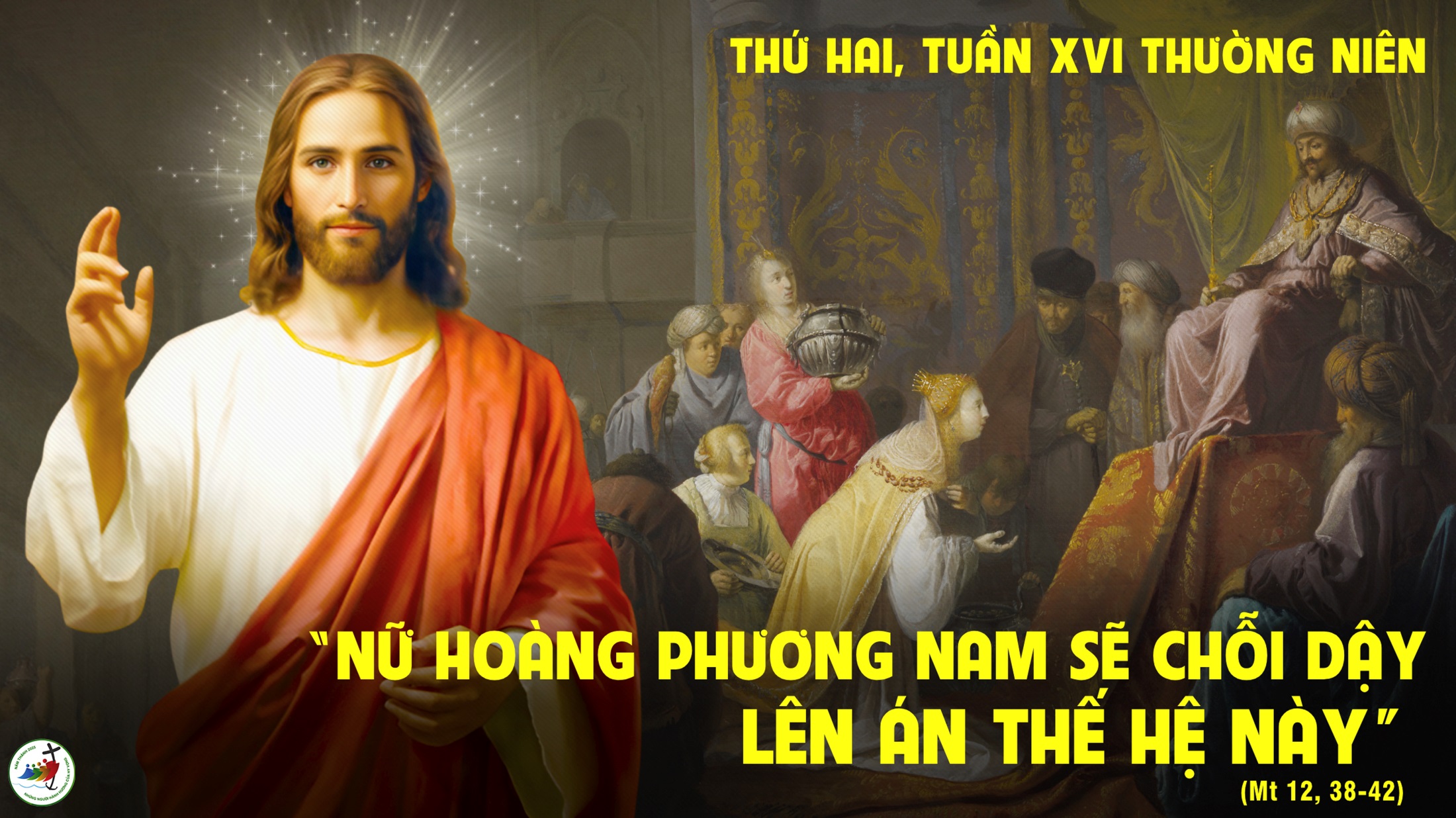 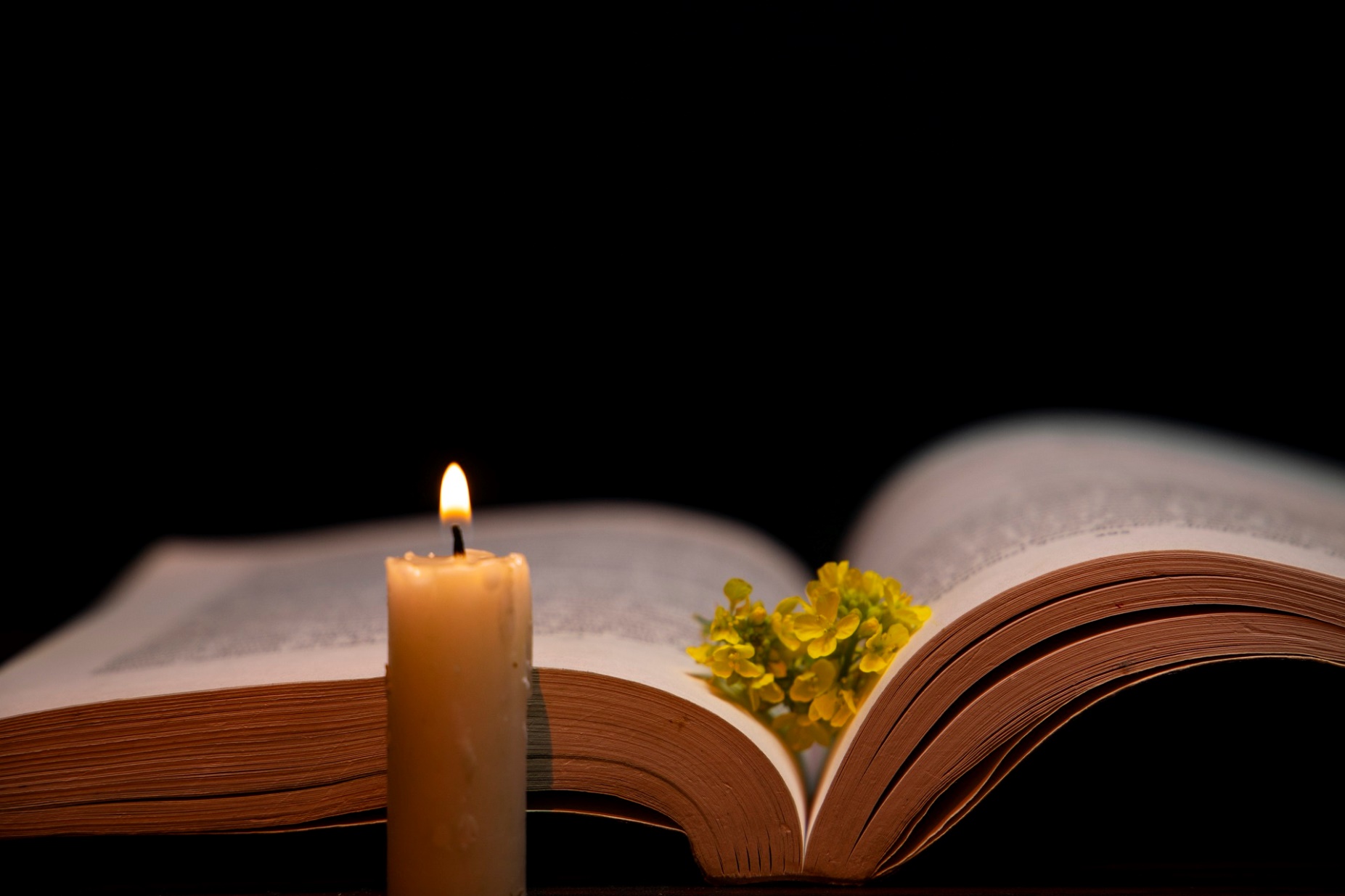 Bài đọc 1
Người Ai-cập sẽ biết rằng chính Ta là Đức Chúa, khi Ta được vẻ vang hiển hách vì đã đánh bại Pha-ra-ô.
Bài trích sách Xuất hành.
Nào ta hát mừng Chúa, Đấng cao cả huy hùng.
Đáp ca:
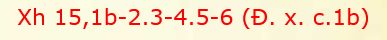 Alleluia-Alleluia:
Ngày hôm nay anh em chớ cứng lòng, nhưng hãy nghe tiếng Chúa.
Alleluia:
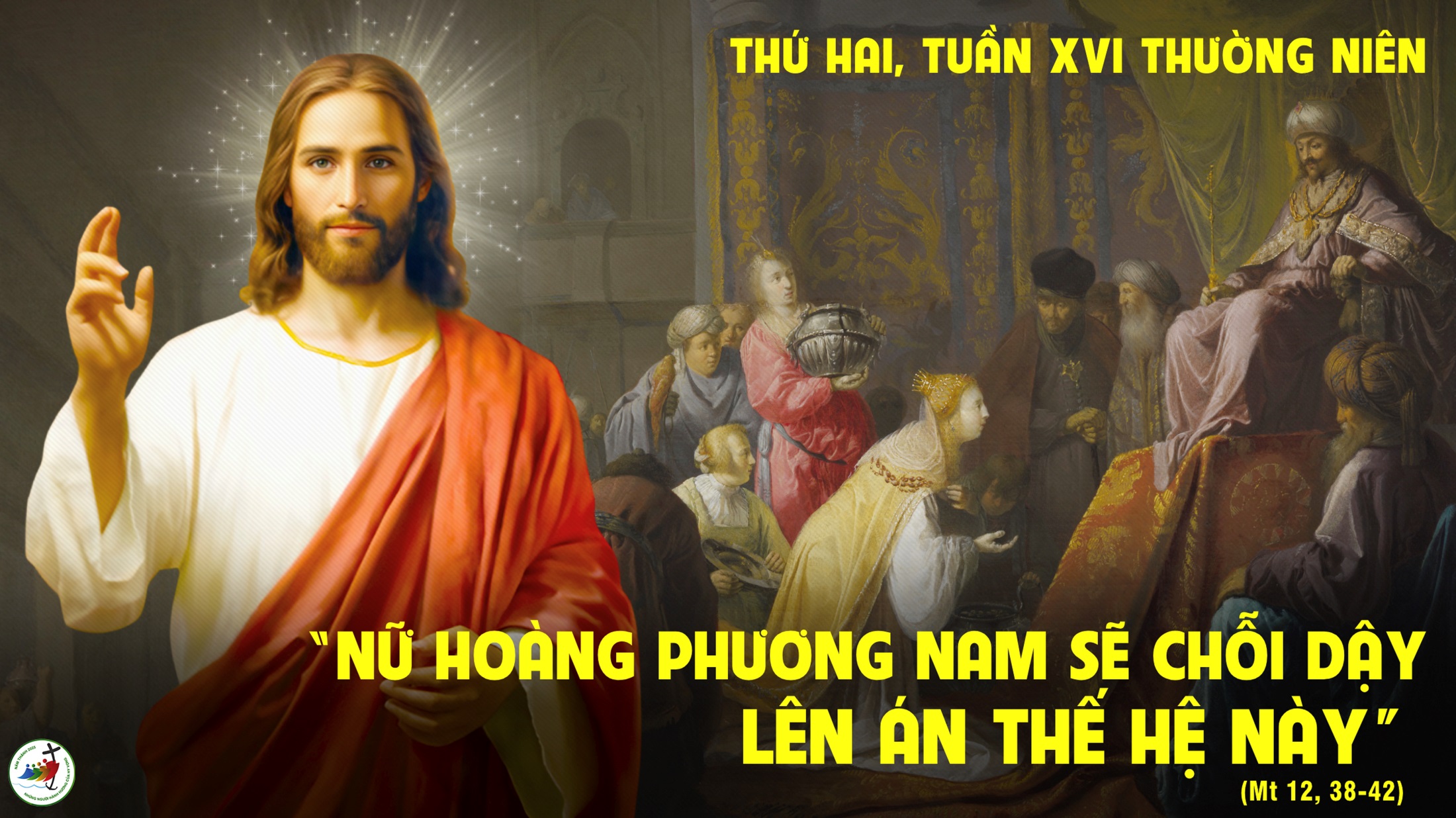 THỨ BA NGÀY 22/07
SAU CHÚA NHẬT XVI THƯỜNG NIÊN
THÁNH NỮ MA-RI-A MA-ĐA-LÊ-NA
lễ kính
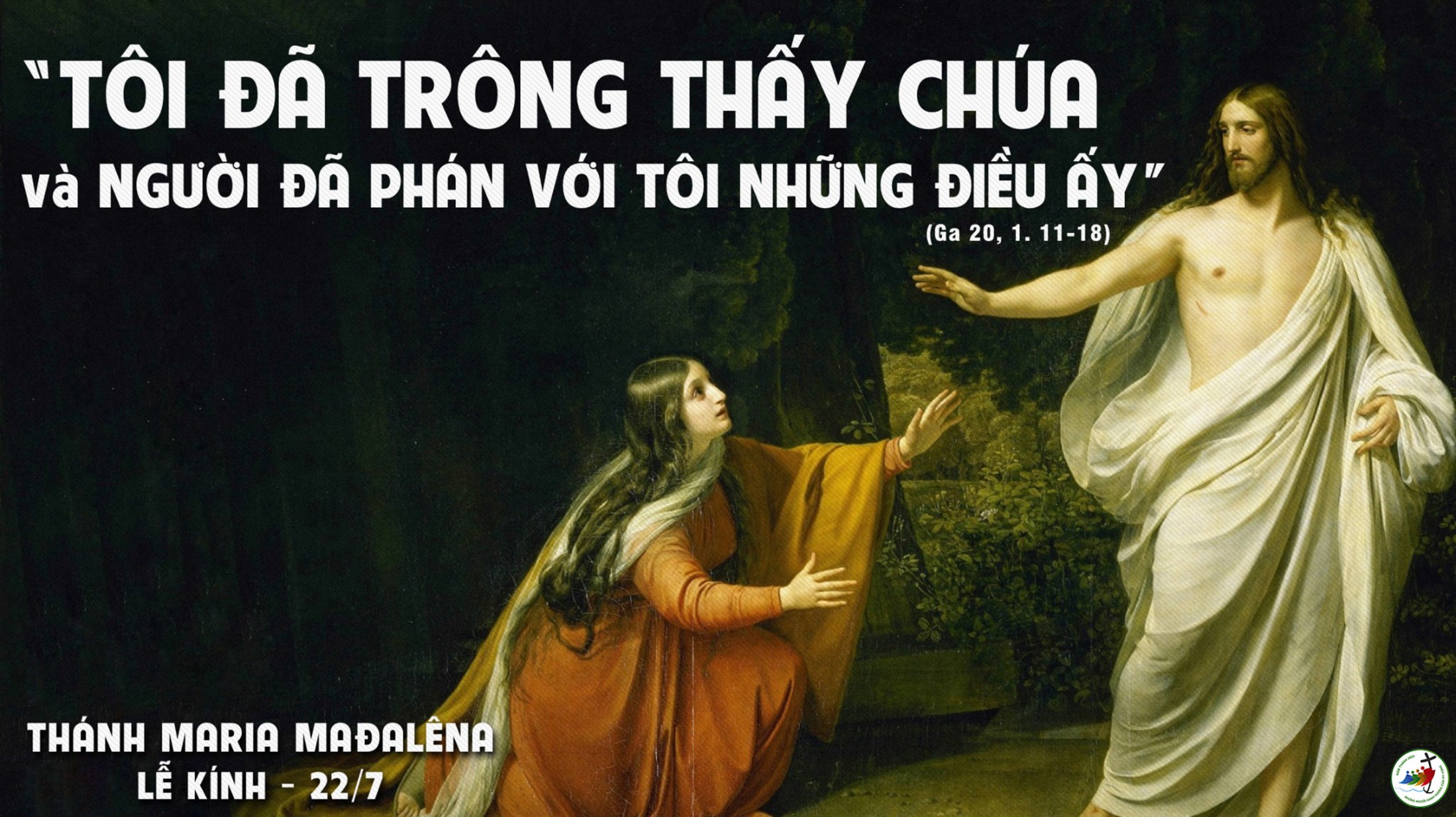 KINH VINH DANH
Chủ tế: Vinh danh Thiên Chúa trên các tầng trời.A+B: Và bình an dưới thế cho người thiện tâm.
A: Chúng con ca ngợi Chúa.
B: Chúng con chúc tụng Chúa. A: Chúng con thờ lạy Chúa. 
B: Chúng con tôn vinh Chúa.
A: Chúng con cảm tạ Chúa vì vinh quang cao cả Chúa.
B: Lạy Chúa là Thiên Chúa, là Vua trên trời, là Chúa Cha toàn năng.
A: Lạy con một Thiên Chúa,            Chúa Giêsu Kitô.
B: Lạy Chúa là Thiên Chúa, là Chiên Thiên Chúa là Con Đức Chúa Cha.
A: Chúa xóa tội trần gian, xin thương xót chúng con.
B: Chúa xóa tội trần gian, xin nhậm lời chúng con cầu khẩn.
A: Chúa ngự bên hữu Đức Chúa Cha, xin thương xót chúng con.
B: Vì lạy Chúa Giêsu Kitô, chỉ có Chúa là Đấng Thánh.
Chỉ có Chúa là Chúa, chỉ có Chúa là đấng tối cao.
A+B: Cùng Đức Chúa Thánh Thần trong vinh quang Đức Chúa Cha. 
Amen.
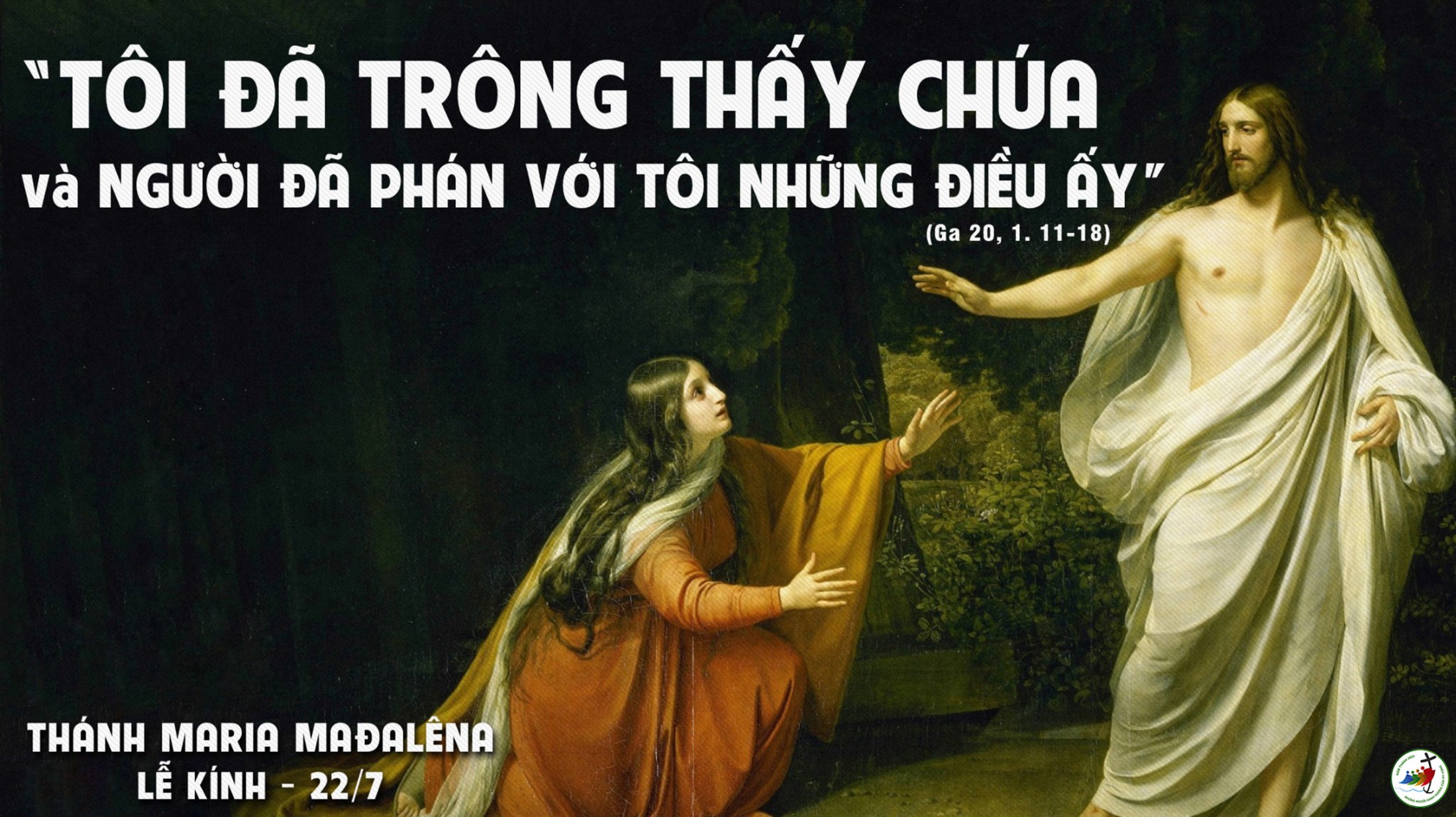 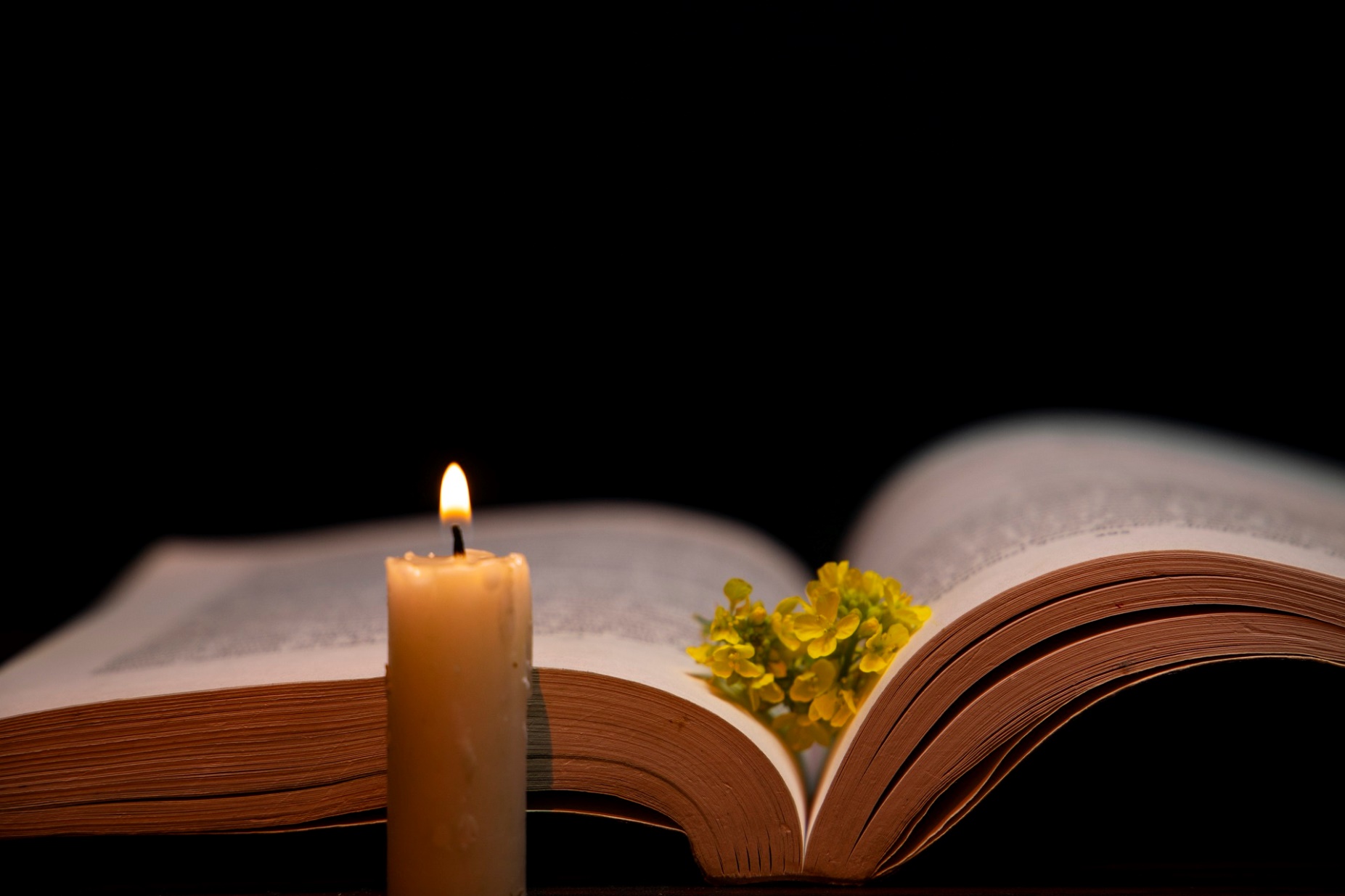 Bài đọc 1
Tôi tìm người lòng tôi yêu dấu.
Bài trích sách Diễm ca.
Lạy Thiên Chúa, Ngài là Chúa con thờ,linh hồn con đã khao khát Chúa.
Đáp ca:
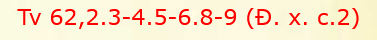 Alleluia-Alleluia:
Ma-ri-a hỡi, xin kể lại, trên đường đi đã thấy gì cô ? - Thấy mồ trống Đức Ki-tô phục sinh vinh hiển thiên thu khải hoàn.
Alleluia:
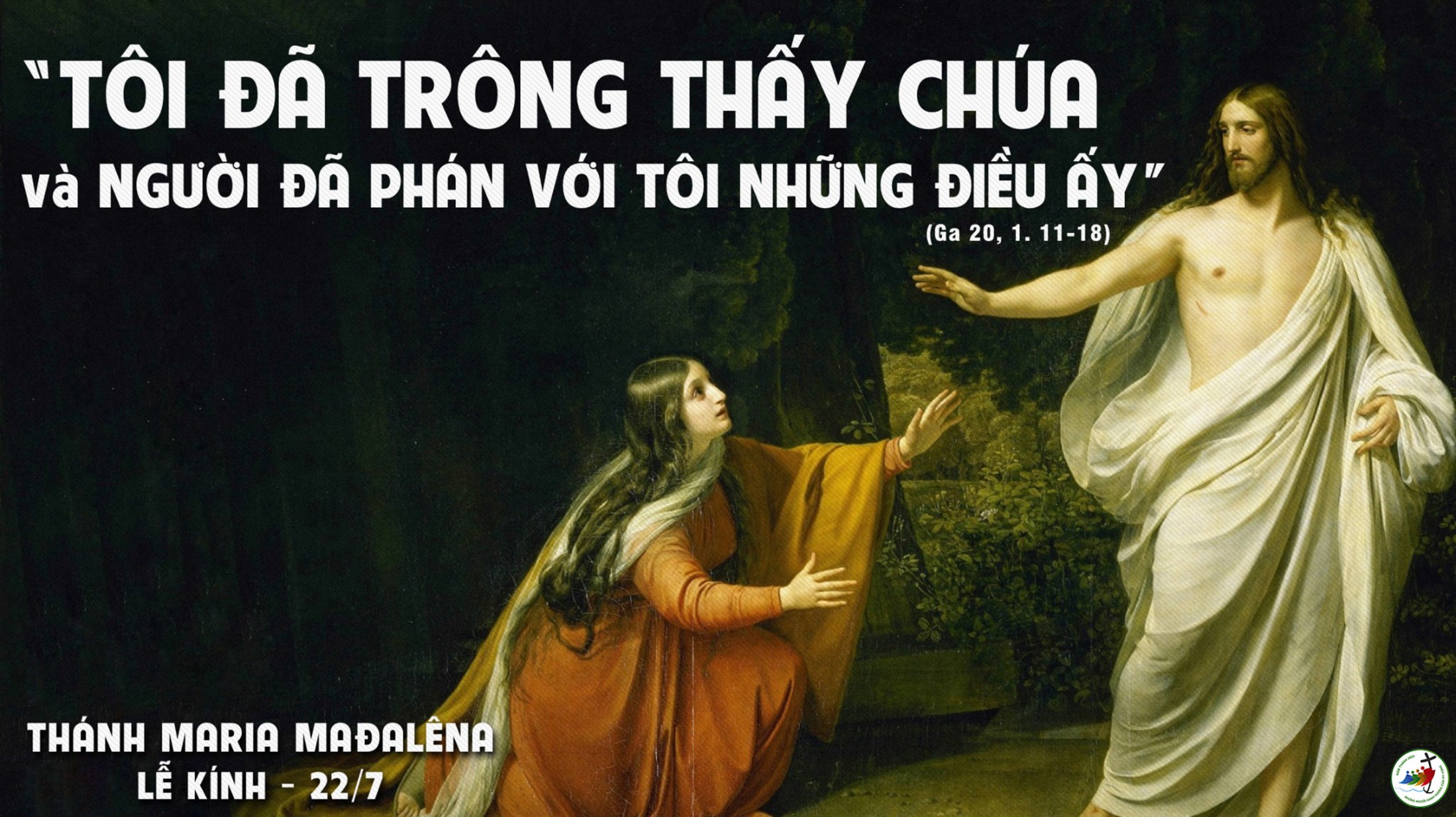 THỨ TƯ
SAU CHÚA NHẬT XVI
THƯỜNG NIÊN
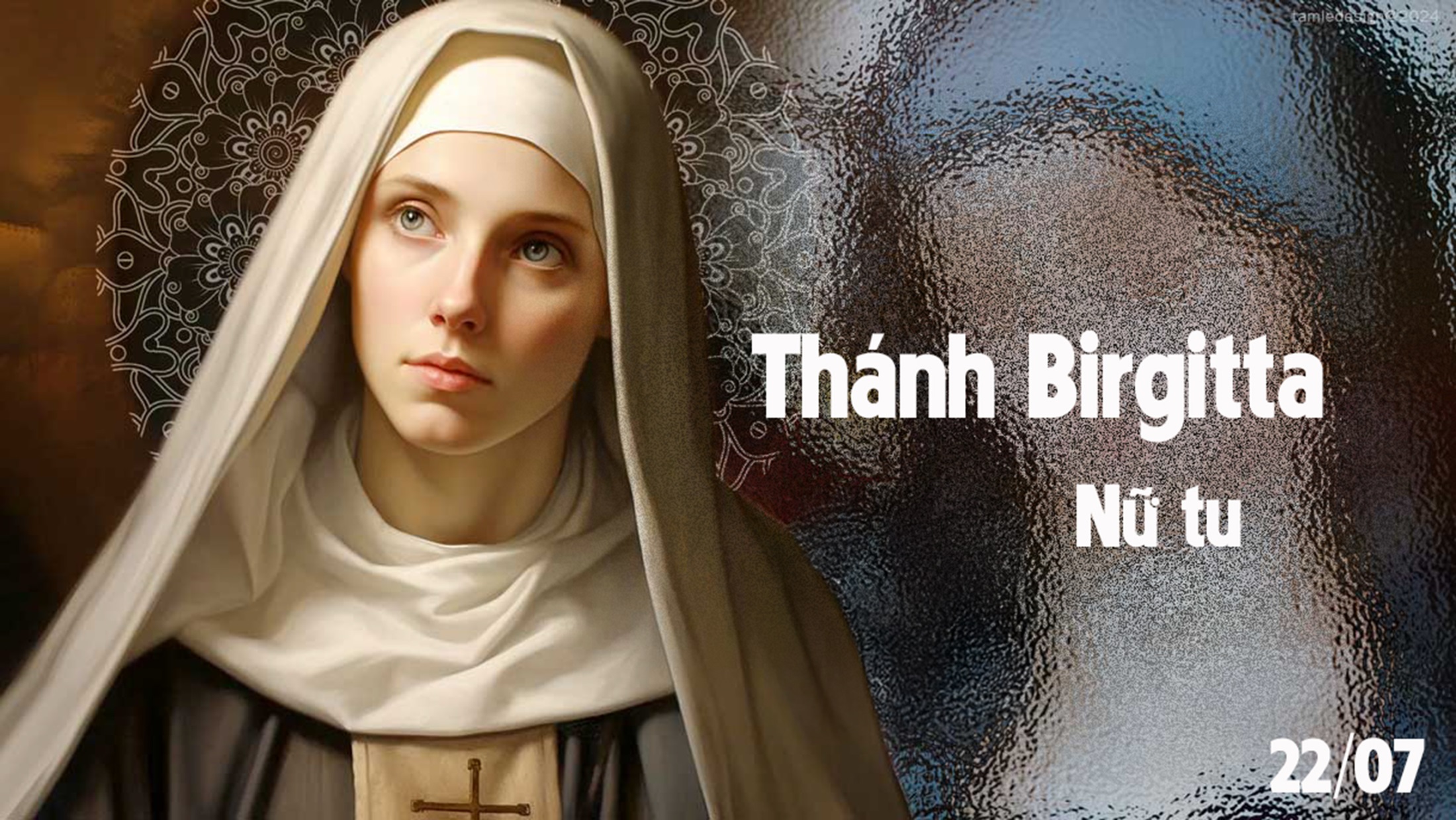 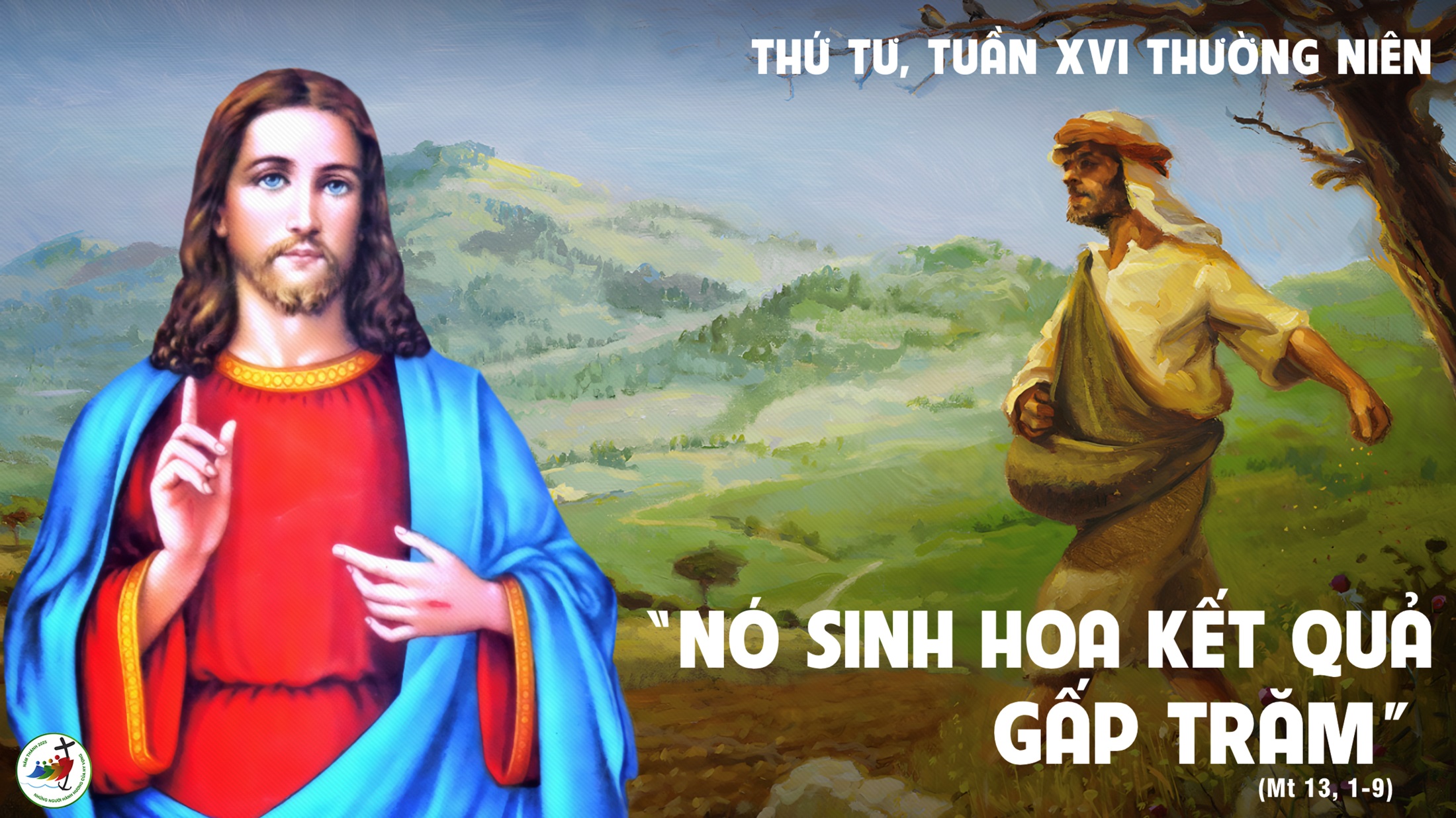 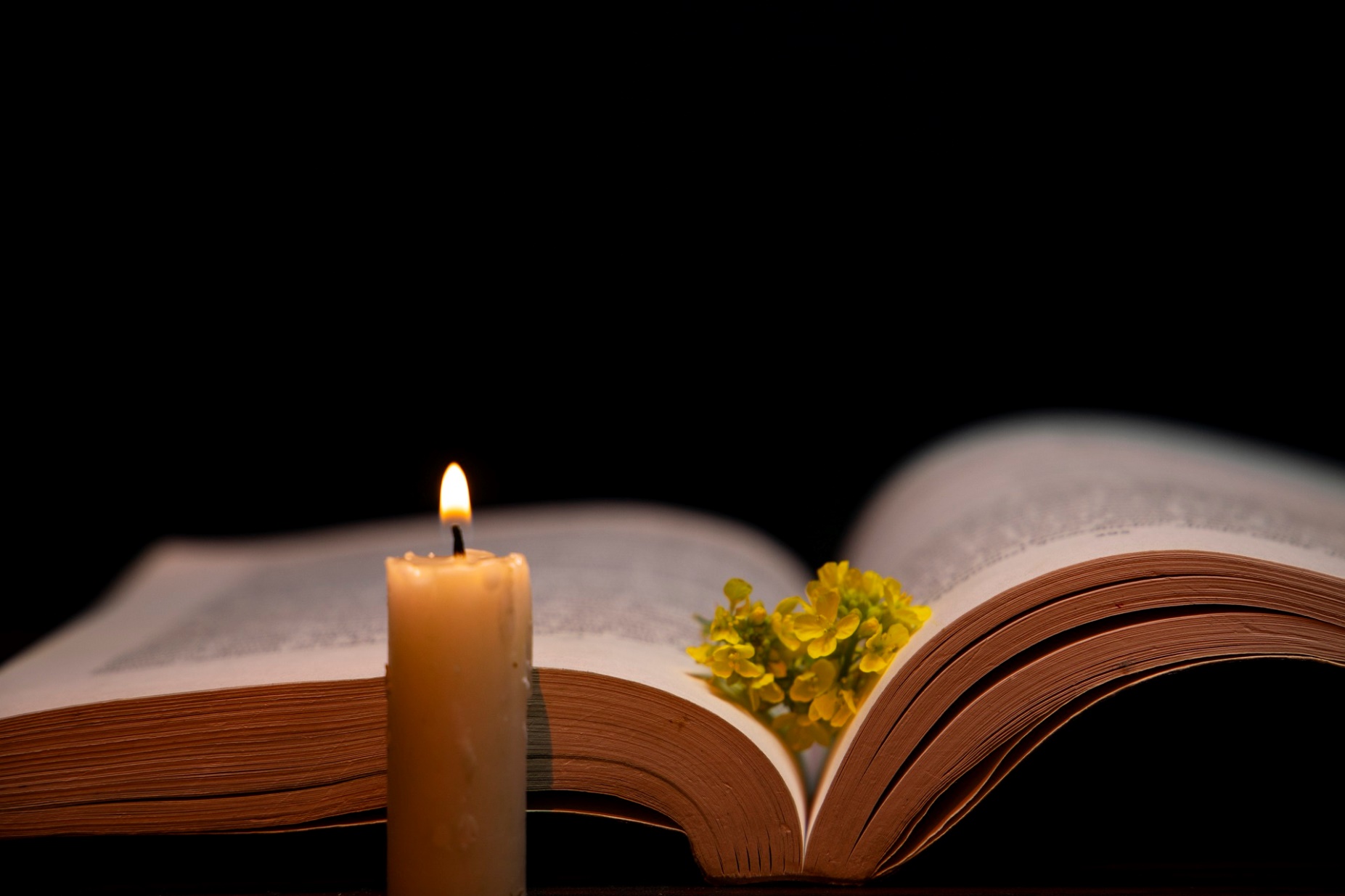 Bài đọc 1
Ta sẽ làm cho bánh từ trời mưa xuống cho các ngươi ăn.
Bài trích sách Xuất hành.
Chúa ban bánh bởi trời nuôi dưỡng họ.
Đáp ca:
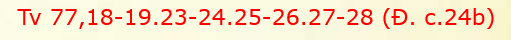 Alleluia-Alleluia:
Hạt giống là lời Thiên Chúa, người gieo là Đức Ki-tô. Ai tuân giữ lời Người, sẽ muôn đời tồn tại.
Alleluia:
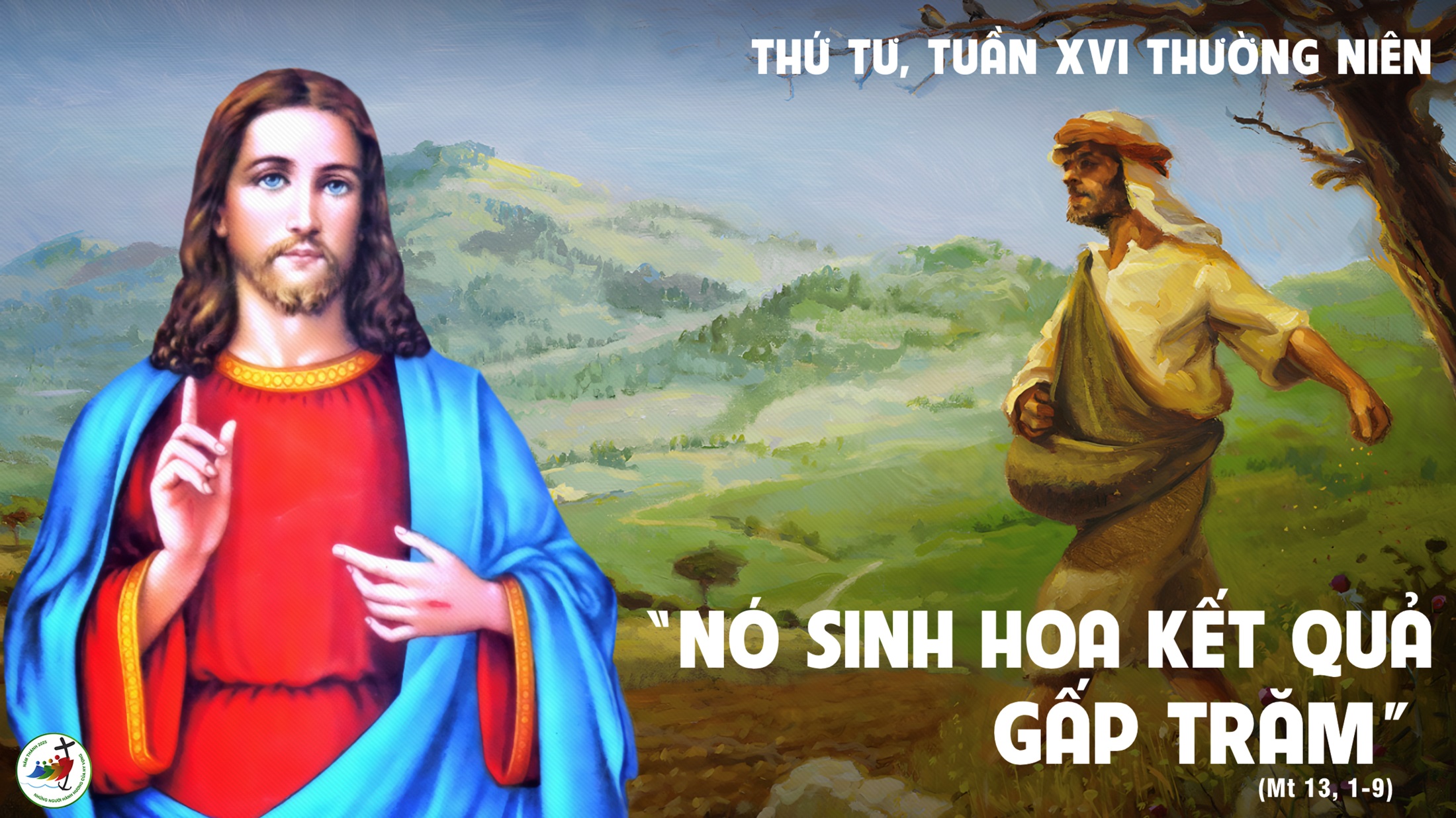 THỨ NĂM
SAU CHÚA NHẬT XVI
THƯỜNG NIÊN
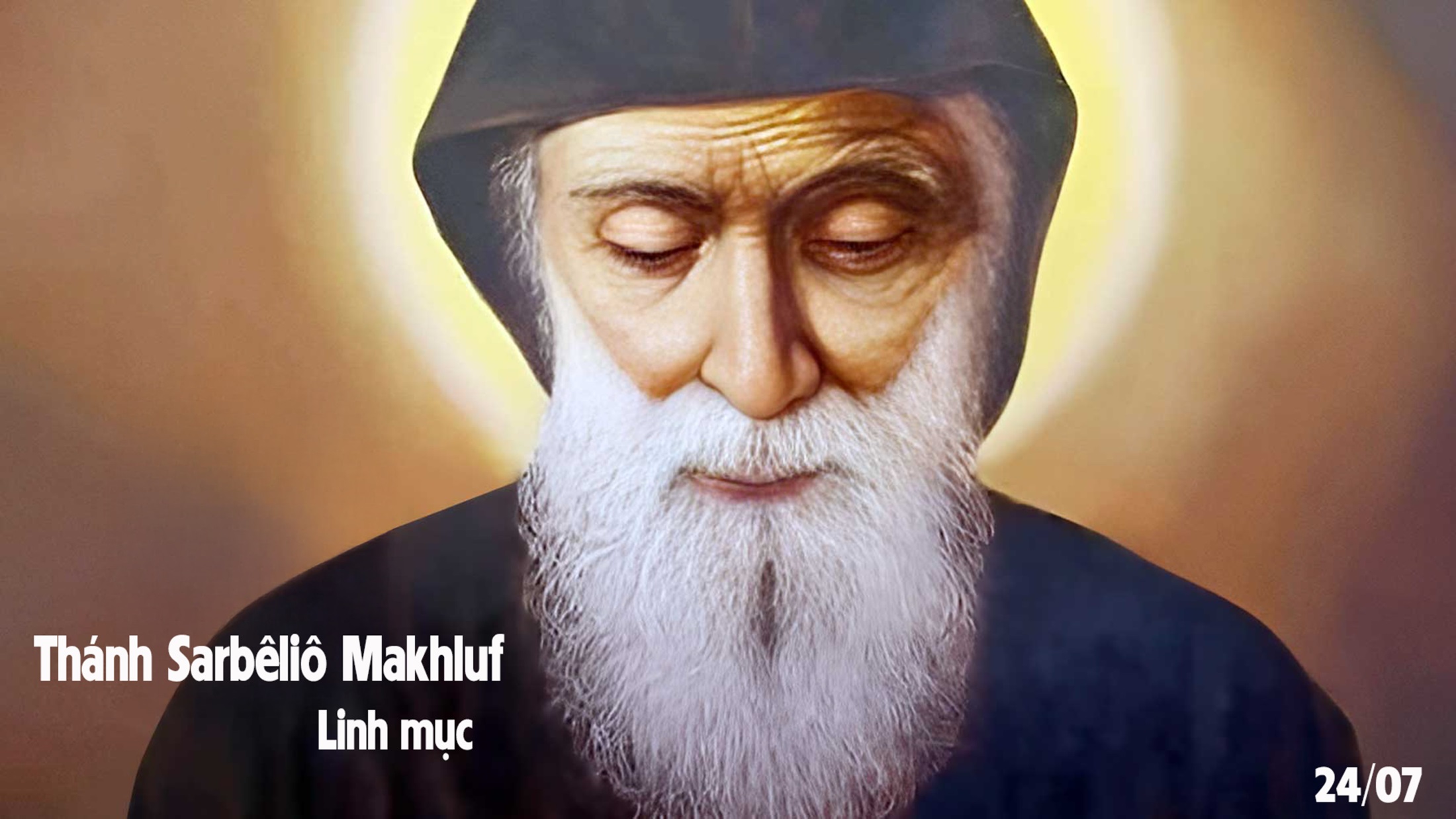 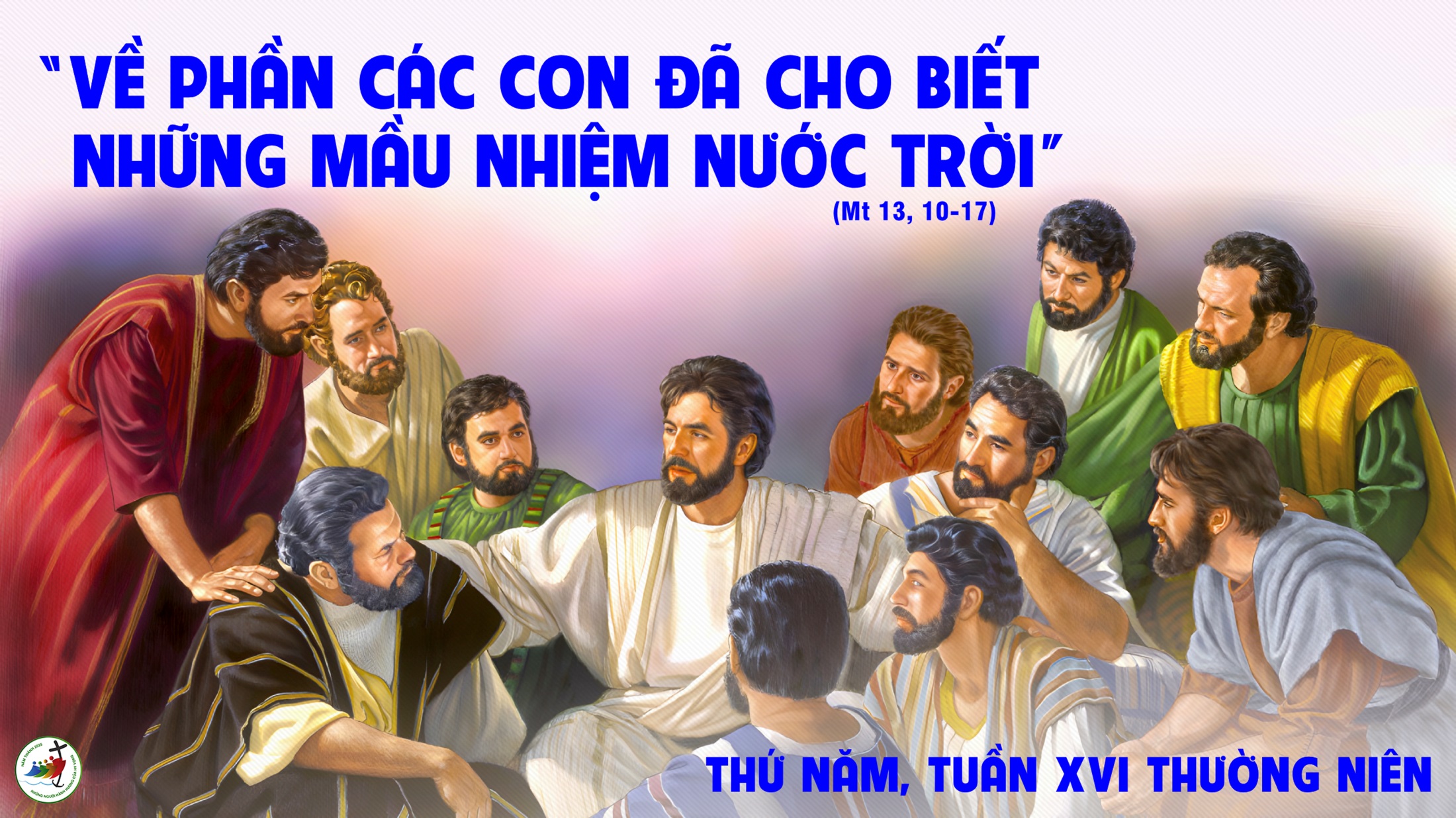 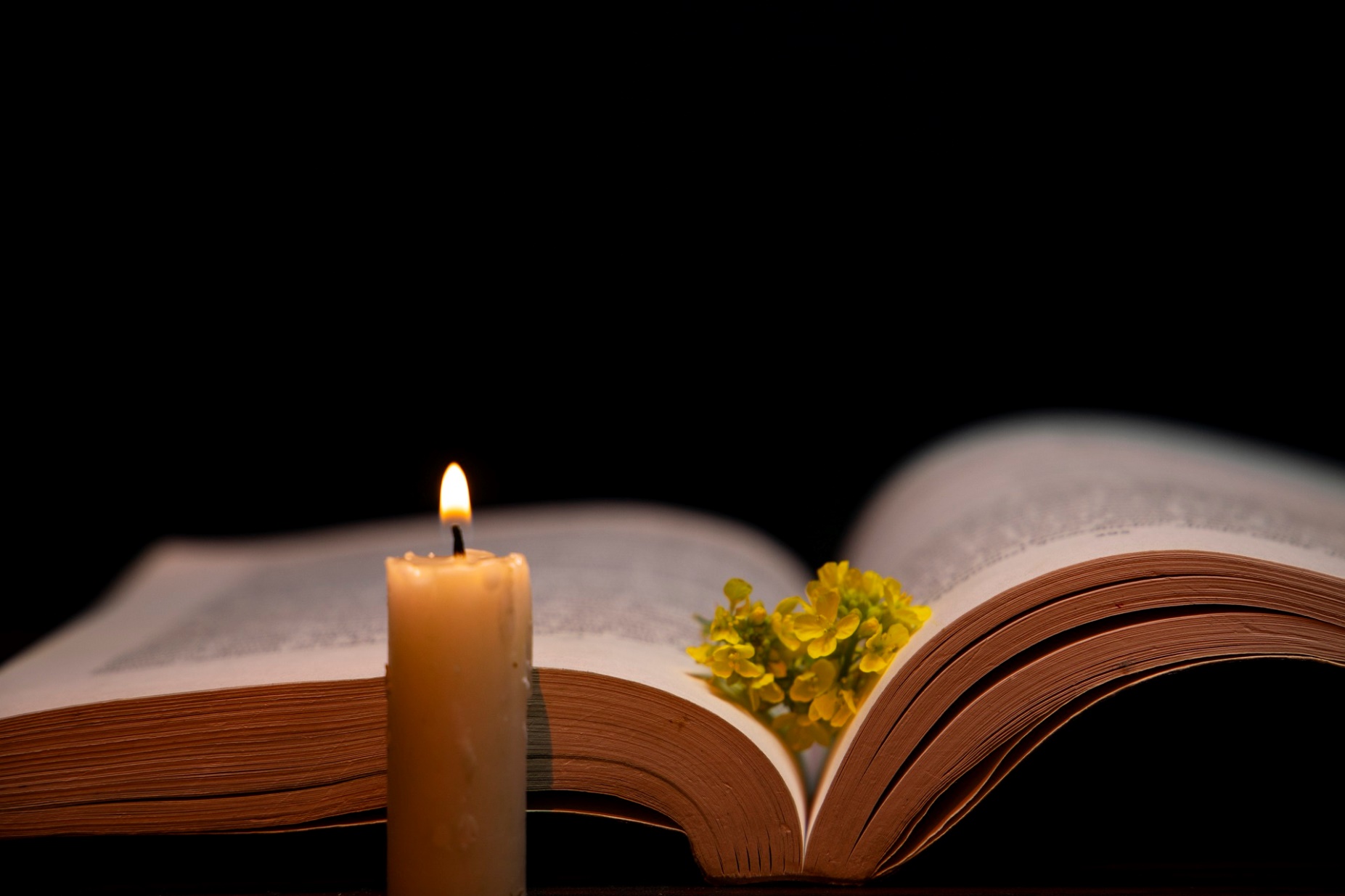 Bài đọc 1
Đức Chúa sẽ ngự xuống trên núi Xi-nai trước mắt toàn dân.
Bài trích sách Xuất hành.
Đáp ca:
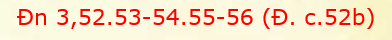 Xin dâng lời khen ngợi suy tôn muôn đời.
Alleluia-Alleluia:
Lạy Cha là Chúa Tể trời đất, con xin ngợi khen Cha, vì cha đã mặc khải mầu nhiệm Nước Trời cho những người bé mọn.
Alleluia:
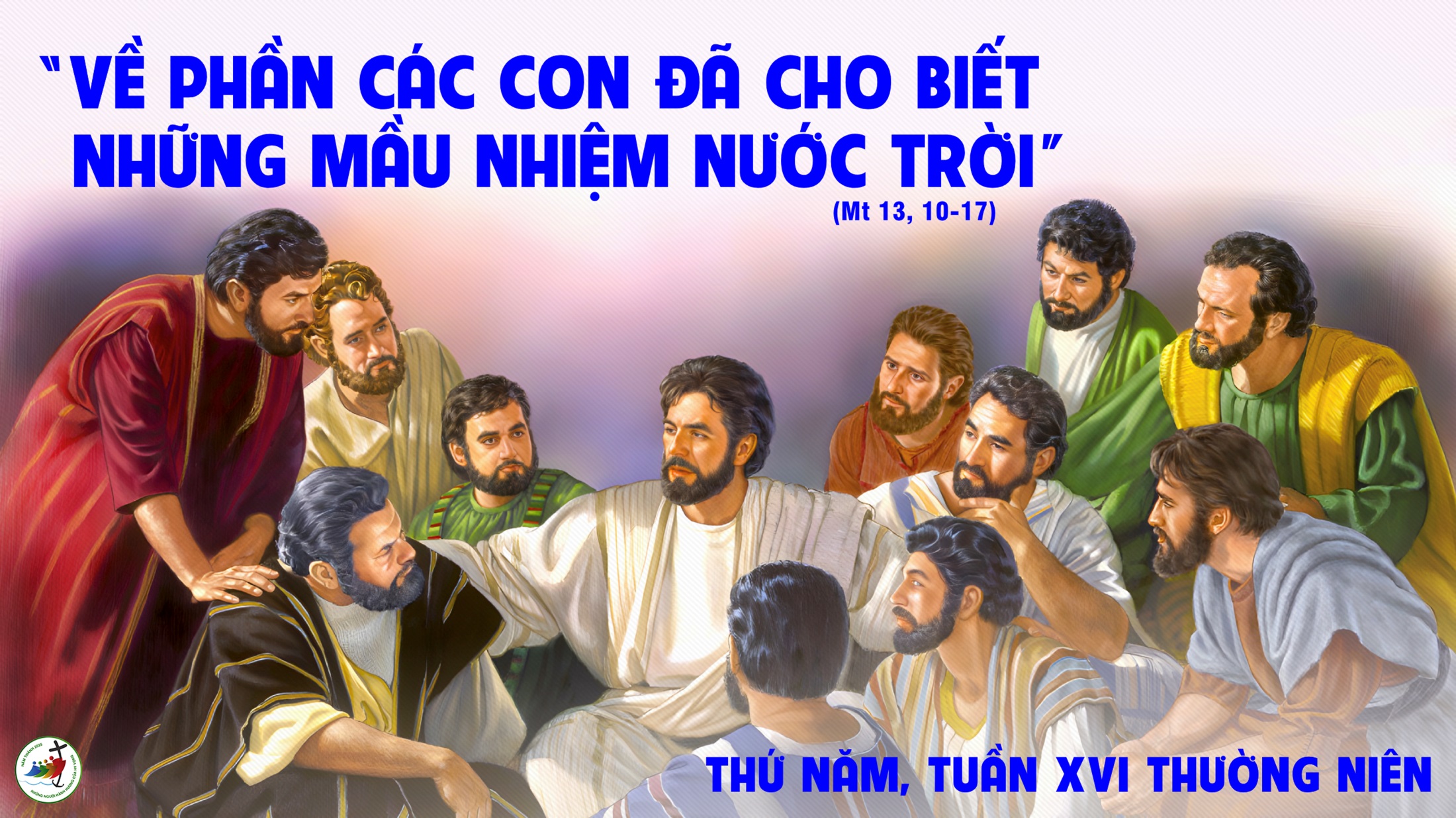 THỨ SÁU NGÀY 25-07THÁNH GIA CÔ BÊ TÔNG ĐỒLỄ KÍNH
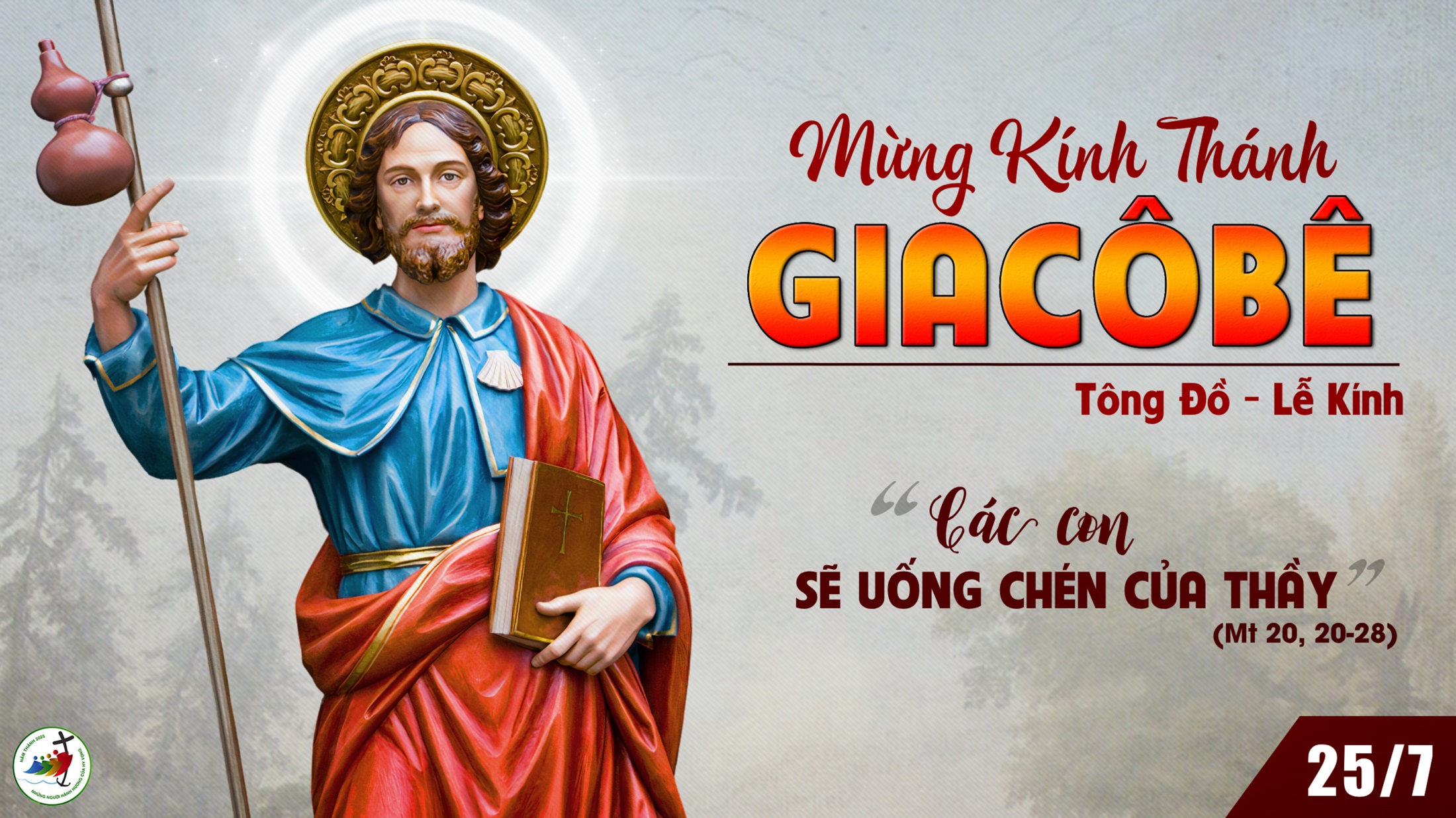 KINH VINH DANH
Chủ tế: Vinh danh Thiên Chúa trên các tầng trời.A+B: Và bình an dưới thế cho người thiện tâm.
A: Chúng con ca ngợi Chúa.
B: Chúng con chúc tụng Chúa. A: Chúng con thờ lạy Chúa. 
B: Chúng con tôn vinh Chúa.
A: Chúng con cảm tạ Chúa vì vinh quang cao cả Chúa.
B: Lạy Chúa là Thiên Chúa, là Vua trên trời, là Chúa Cha toàn năng.
A: Lạy con một Thiên Chúa,            Chúa Giêsu Kitô.
B: Lạy Chúa là Thiên Chúa, là Chiên Thiên Chúa là Con Đức Chúa Cha.
A: Chúa xóa tội trần gian, xin thương xót chúng con.
B: Chúa xóa tội trần gian, xin nhậm lời chúng con cầu khẩn.
A: Chúa ngự bên hữu Đức Chúa Cha, xin thương xót chúng con.
B: Vì lạy Chúa Giêsu Kitô, chỉ có Chúa là Đấng Thánh.
Chỉ có Chúa là Chúa, chỉ có Chúa là đấng tối cao.
A+B: Cùng Đức Chúa Thánh Thần trong vinh quang Đức Chúa Cha. 
Amen.
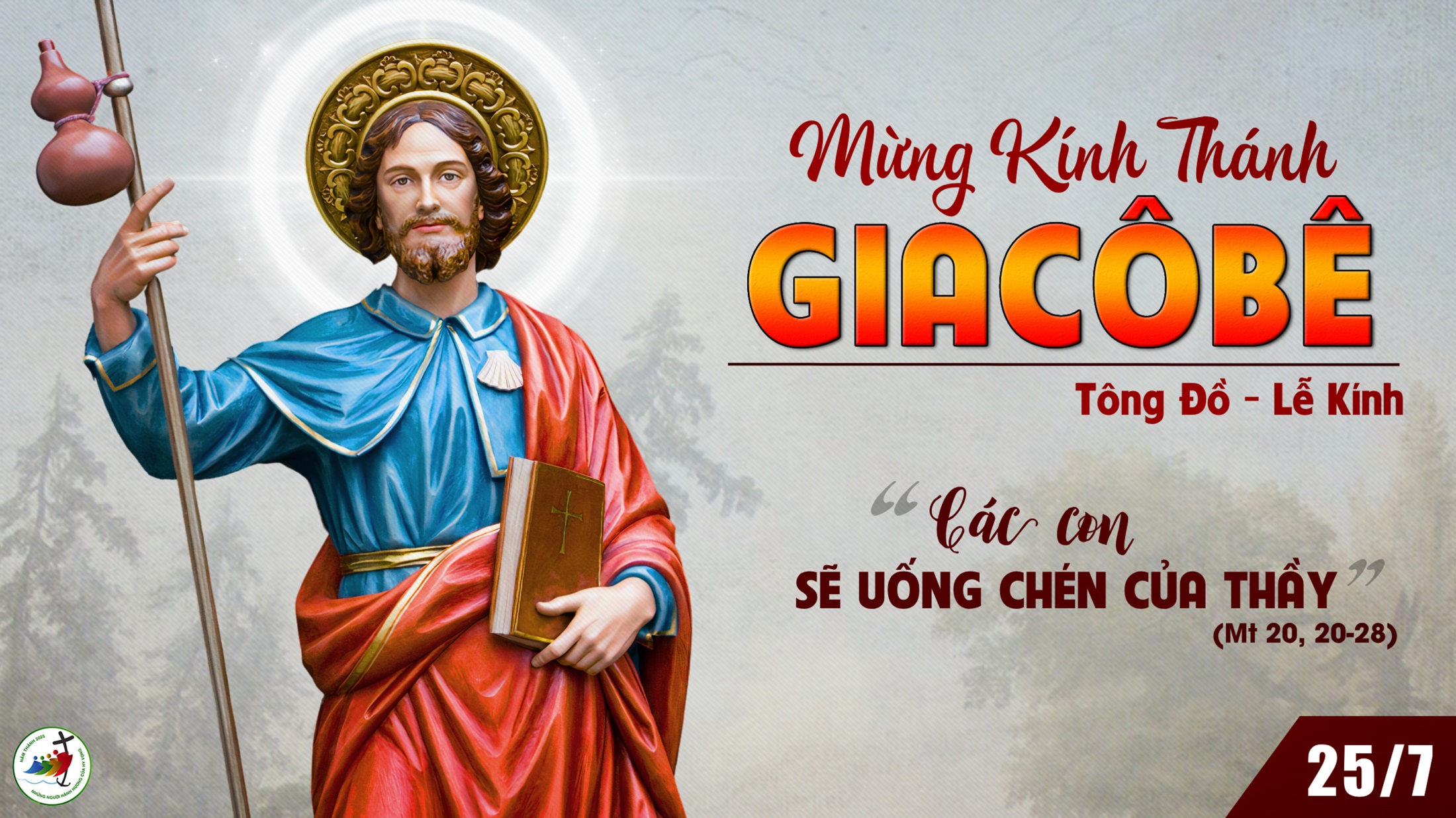 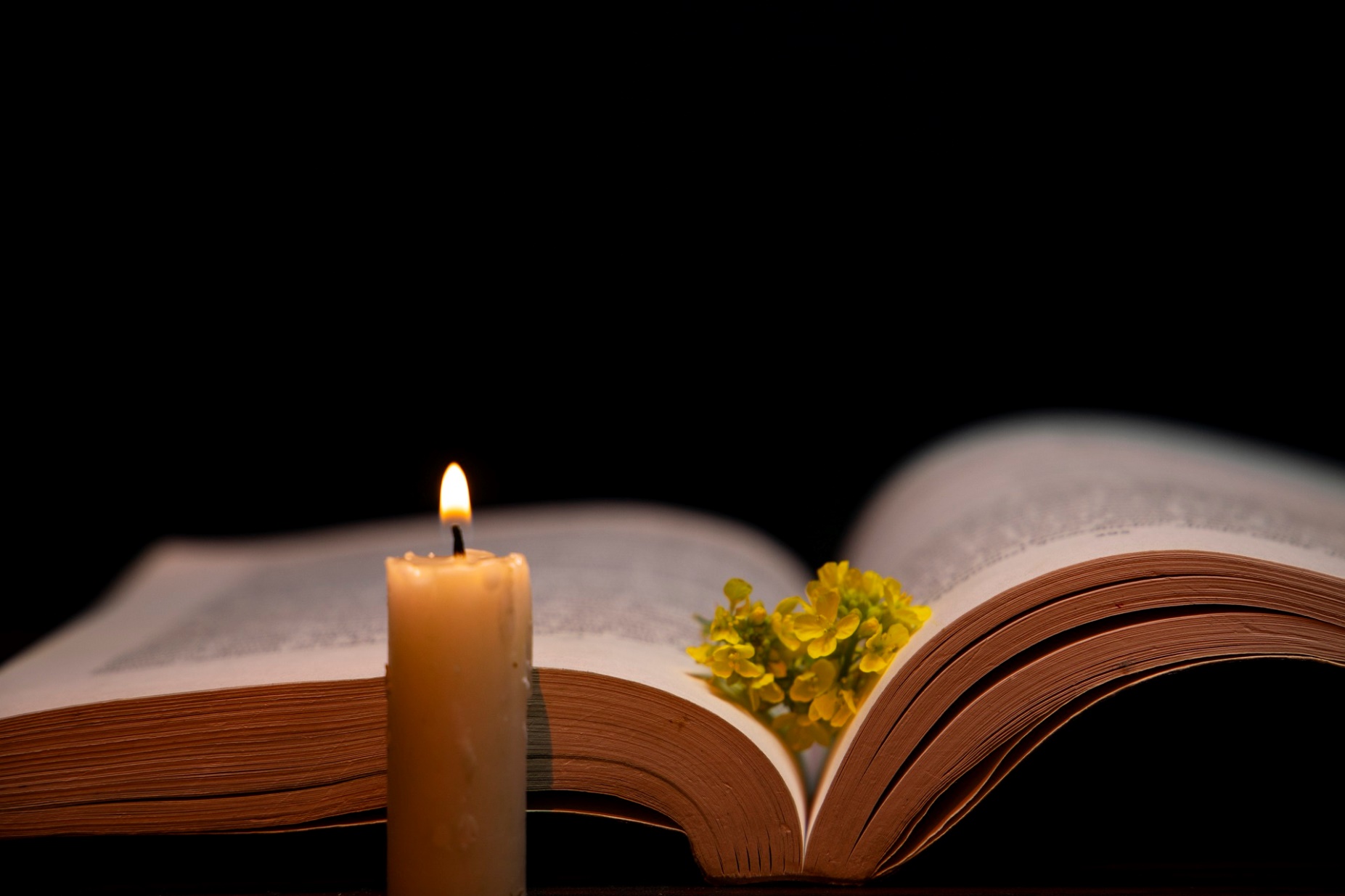 Bài đọc 1
Chúng tôi luôn mang nơi thân mình cuộc thương khó của Đức Giê-su.
Bài trích thư thứ hai của thánh Phao-lô tông đồ gửi tín hữu Cô-rin-tô.
Đáp ca: Ai ngẹn ngào ra đi gieo giống, mùa gặt mai sau khắp khởi mừng.
Alleluia-alleluia: Chúa nói: Chính Thầy đã chọn anh em từ giữa thế gian, để anh em ra đi, sinh được hoa trái, và hoa trái của anh em tồn tại. Alleluia.
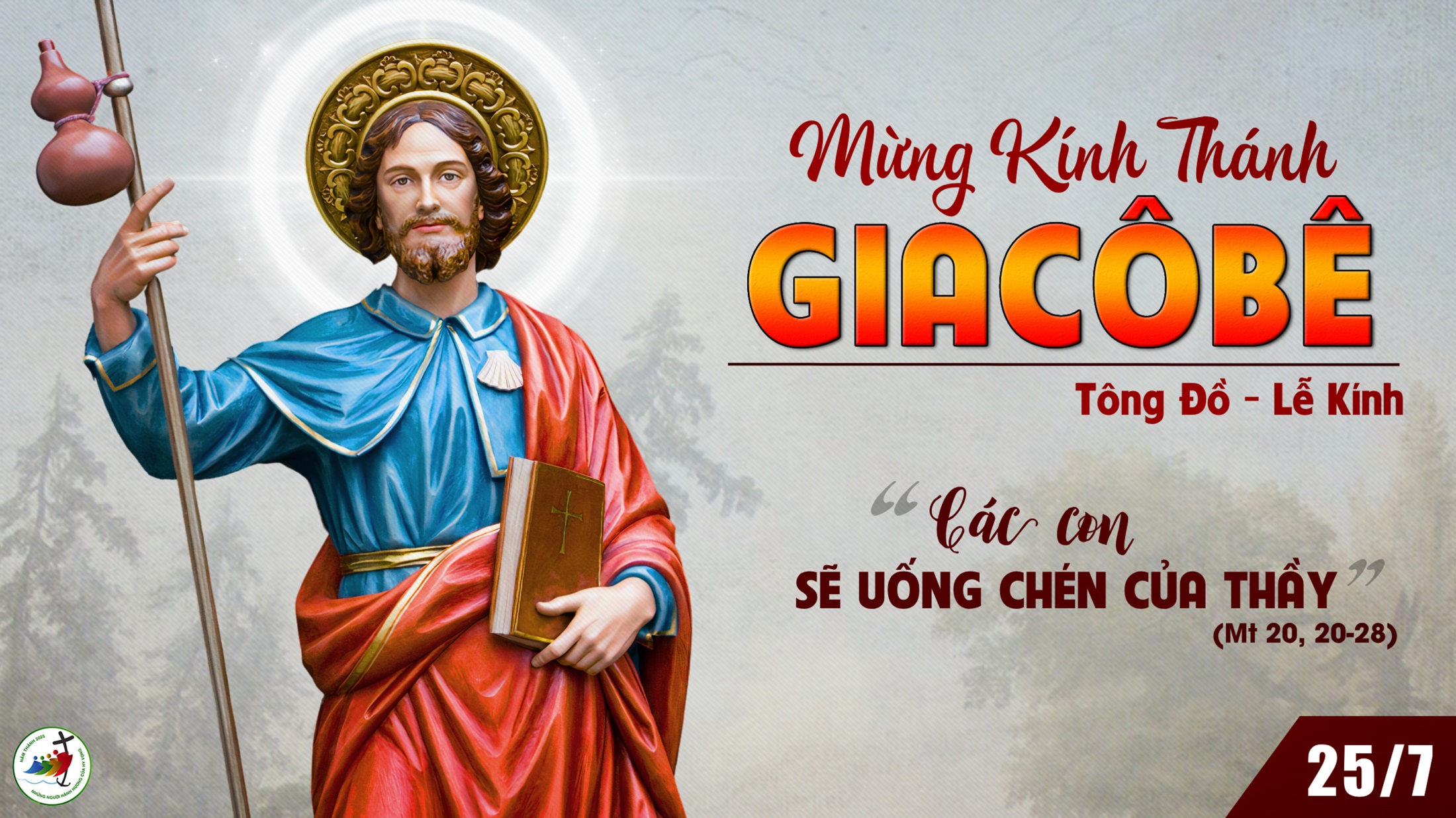 THỨ BẢY
SAU CHÚA NHẬT XVI 
THƯỜNG NIÊN
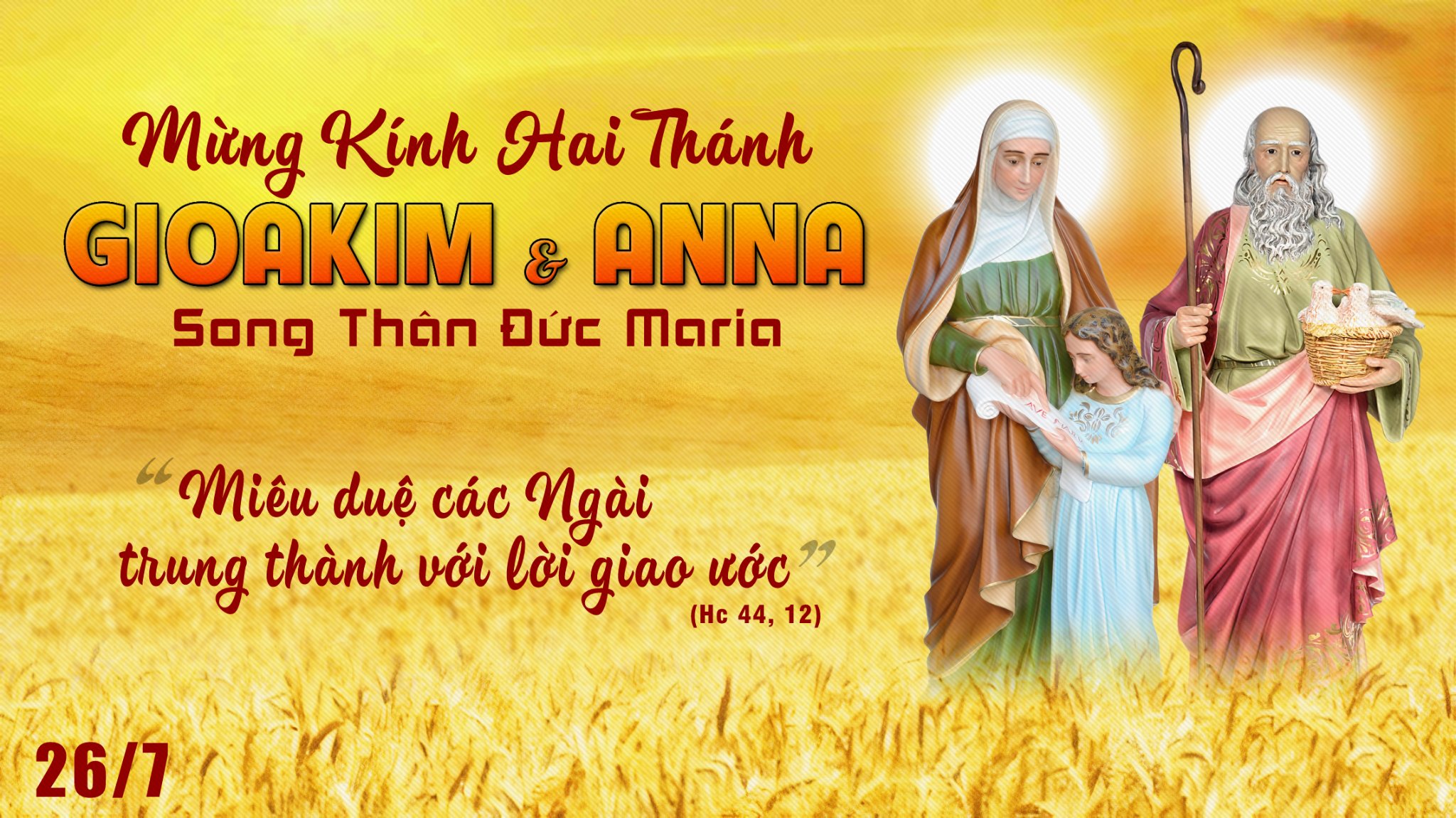 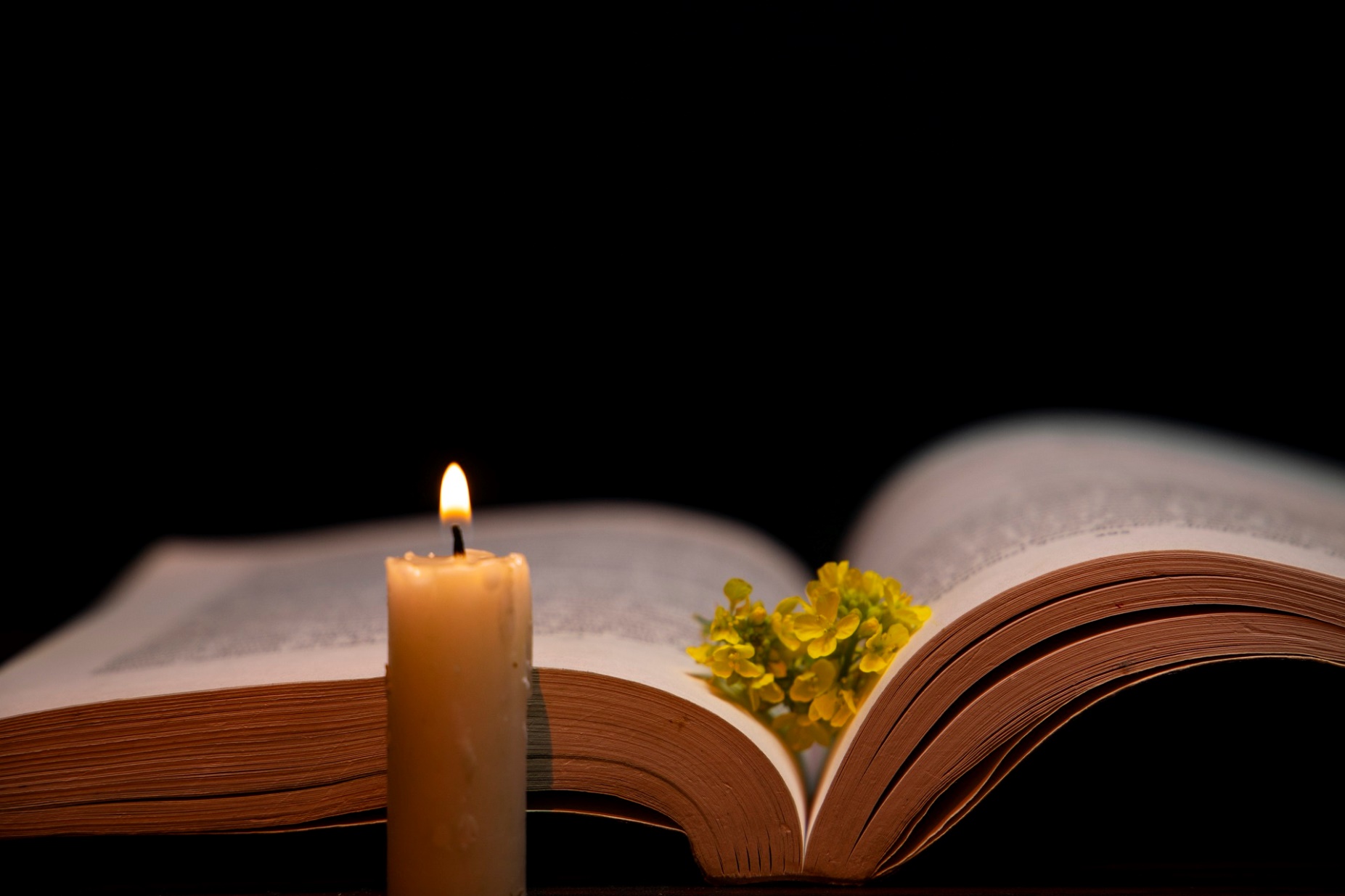 Bài đọc 1
Đây là máu giao ước Đức Chúa đã lập với anh em.
Bài trích sách Xuất hành.
Đáp ca:
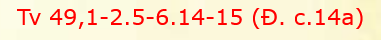 Hãy tiến dâng Thiên Chúa lời tạ ơn làm hy lễ.
Alleluia-Alleluia:
Hãy khiêm tốn đón nhận Lời đã được gieo và lòng anh em; Lời ấy có sức cứu độ linh hồn anh em.
Alleluia.
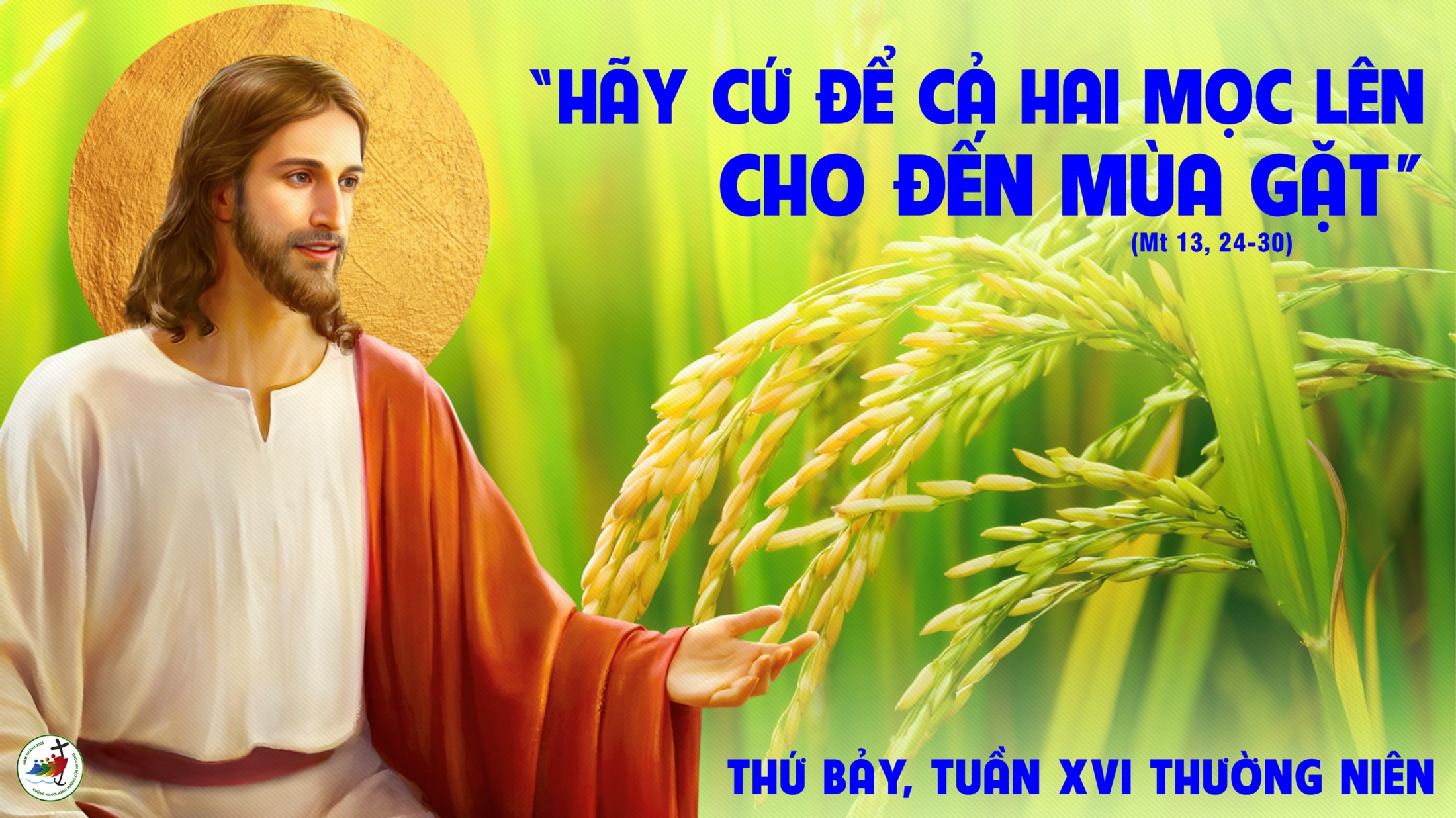